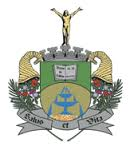 PREFEITURA MUNICIPAL DE POÇOS DE CALDAS
SECRETARIA MUNICIPAL DE SAÚDE
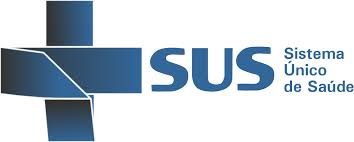 Relatório do 
3º Quadrimestre 2023 
Setembro, outubro, novembro e dezembro
Em atendimento à legislação do Sistema Único de Saúde/SUS - LC 141/2012. 
Lei de Responsabilidade Fiscal LRF 101/2000 
Apresentação desenvolvida pelo Controle e Avaliação 
Thiago de Paula Mariano
SECRETÁRIO DE SAÚDE
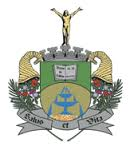 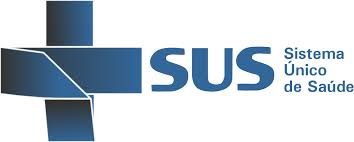 LEI COMPLEMENTAR 141/2012 – ARTIGO 36:
I – Montante e fonte dos recursos aplicados no período;

II – Auditorias realizadas ou em fase de execução no período e suas recomendações e determinações;

III – Oferta e produção de serviços públicos na rede assistencial própria, contratada e conveniada, cotejando esses dados com os indicadores de saúde da população em seu âmbito de atuação;
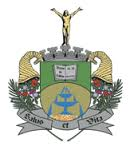 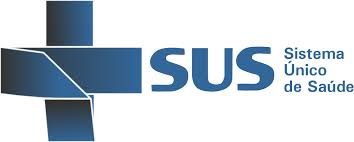 OFERTA E PRODUÇÃO DE SERVIÇOS PÚBLICOS NA REDE ASSISTENCIAL PRÓPRIA,CONTRATADA E CONVENIADA
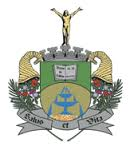 Atenção Básica
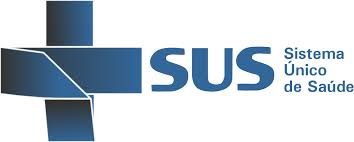 ATENDIMENTO ESF
Produção Ambulatorial - Rede Especializada (Própria)
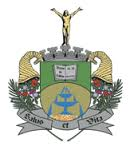 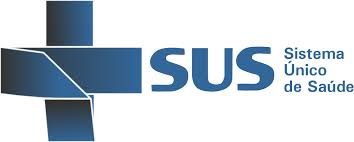 Produção Ambulatorial
Rede Contratada
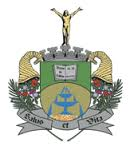 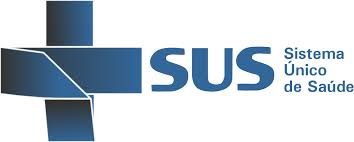 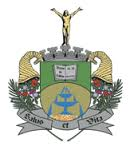 Medicina Social



Suplementos / Dietas (usuários atendidos) .…….. 2085  

Fraldas (usuários atendidos) ………………...…..        

Fraldas (produtos dispensados – pcte)……….….
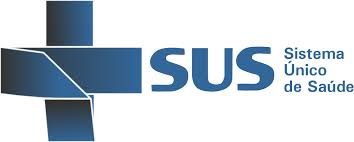 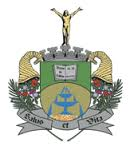 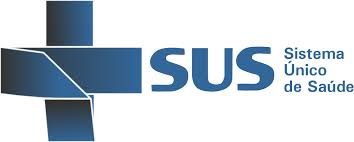 SENTENÇAS JUDICIAIS
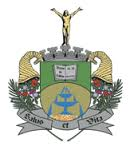 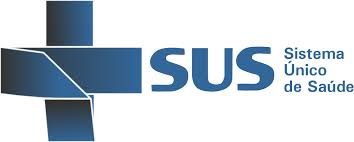 CEREST-CENTRO DE  REFERÊNCIA À SAÚDE DO TRABALHADOR
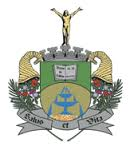 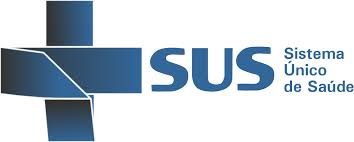 SERVIÇO DE ATENÇÃO DOMICILIAR/SAD
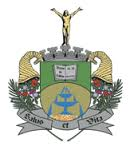 SERVIÇO DE ATENDIMENTO DE URGÊNCIA
 E EMERGÊNCIA
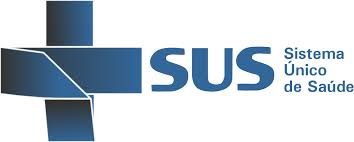 UPA 

- FORAM REALIZADOS 75.403 ATENDIMENTOS, sendo:
52.188 adultos atendidos;
10.454 crianças atendidas;
 0 pacientes atendidos no Ambulatório de Síndrome Gripal;
445 pacientes atendidos na Sala Vermelha;
11.458 exames de raio-x realizados;
858 ultrassons realizados;
HOSPITAL MUNICIPAL MARGARITA MORALES

 – FORAM REALIZADOS 34.904 ATENDIMENTOS, sendo:
20.251 adultos atendidos;
7519 crianças atendidas;
452 ambulatório síndrome gripal;
6682 Raio-x realizados.
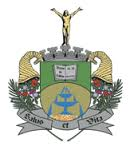 CENTRO DE ATENDIMENTO ESPECIALIZADO
DA SAÚDE DA MULHER
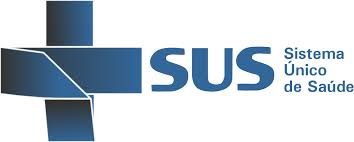 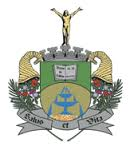 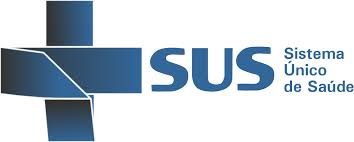 CENTRO DE REFERÊNCIA EM CUIDADOS
TRANSESPECÍFICOS – AMBULATÓRIO TRANS
REALIZADOS 1.194 ATENDIMENTOS, DESTES:

186 consultas;
130 atendimentos com a equipe de enfermagem;
21 busca ativa por pacientes;
procedimentos ambulatoriais;
560 atendimentos realizados via telefone e whatsapp.

ATIVIDADES: 
11 reuniões realizadas com a equipe e grupo de pacientes;
8  matriciamento;
0 visitas técnicas realizadas por acadêmicos de Faculdades e seus Representantes – Coletivos LGBT+;
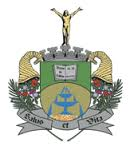 Atendimentos dos Hospitais 
Conveniados com o SUS
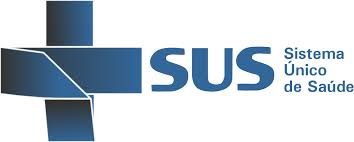 Santa Casa
     Internações – 3.586
    Produção Ambulatorial – R$ 8.443.721,04

Santa Lúcia
       Internações – 1.312 
    Produção Ambulatorial – R$ 7.145.582,83
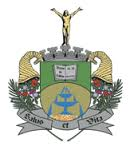 Vigilância em Saúde
   Vigilância Epidemiológica
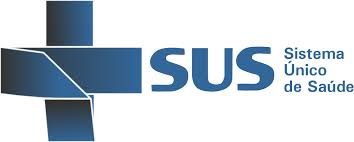 SINAN (Sistema de Informação de Agravo de Notificação): 971 agravos notificados e acompanhados por esta vigilância.
   SIM (Sistema de Mortalidade): Ocorreram 581 óbitos no município dos quais:    465 são residentes, 09 fetais, 01 infantis, 13 mulher em idade fértil ,83 com       causa indeterminada.
MDDA (Monitoramento das doenças diarreicas agudas): 3.609 casos notificados através das unidades sentinelas para o monitoramento.
RCBP (Registro de Câncer de Base Populacional): Não houve coleta de dados, somente atualização do sistema.
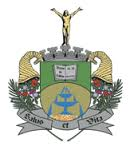 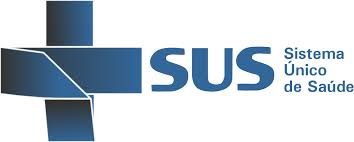 Vigilância em Saúde
Vigilância Sanitária:



Realizadas 400 inspeções sanitárias em estabelecimentos de saúde, higiene e alimentos;


Liberados 134 alvarás sanitários;
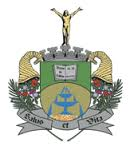 Vigilância em Saúde
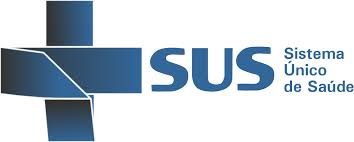 Vigilância Ambiental:

Realizadas 111.131 visitas domiciliares, para eliminação de criadouros do mosquito Aedes Aegypti, e tratamento químico, quando necessário;

Realizadas 294 visitas em pontos estratégicos;

Realizadas 7.952 supervisões de campo de visitas domiciliares pelos Agentes de Combate às Endemias;

Realização da vacinação Antirrábica de Cães e Gatos, com um total de 24.922 animais vacinados .
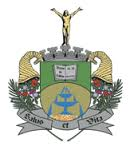 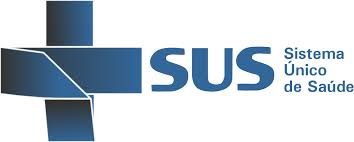 INDICADORES DE SAÚDE DA        POPULAÇÃO PASSÍVEIS DE                    MONITORAMENTO
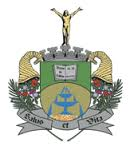 INDICADORES PASSÍVEIS DE MONITORAMENTO QUADRIMESTRAL
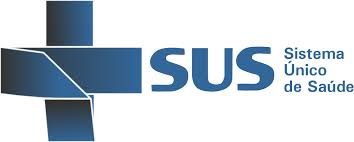 FONTE: Vigilância Epidemiológica. SMS. Poços de Caldas
* Conforme Caderno de Diretrizes, Objetivos , Metas e Indicadores 2013-2015, MS, Brasília – DF, 2015.
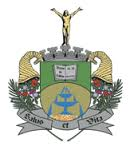 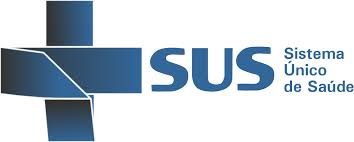 FREQUÊNCIA DE NASCIDOS VIVOS EM POÇOS DE CALDAS - 3º QUADRIMESTRE DE 2023
NASCIDOS VIVOS – RESIDENTES
Total: 535 nascidos vivos no 3º quadrimestre de 2023
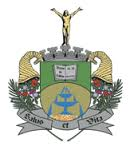 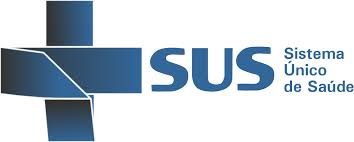 AUDITORIAS REALIZADAS OU EM FASE DE EXECUÇÃO NO PERÍODO E SUAS RECOMENDAÇÕES E DETERMINAÇÕES
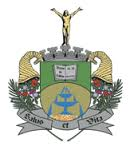 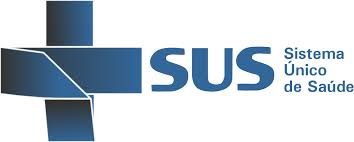 AUDITORIAS
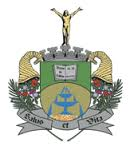 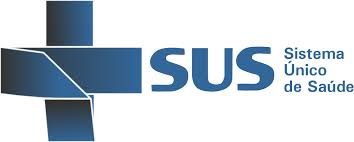 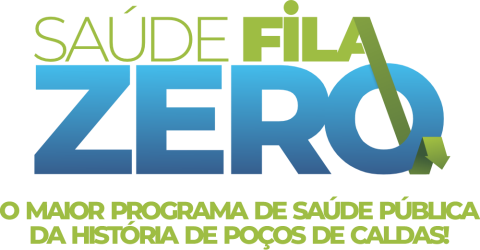 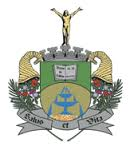 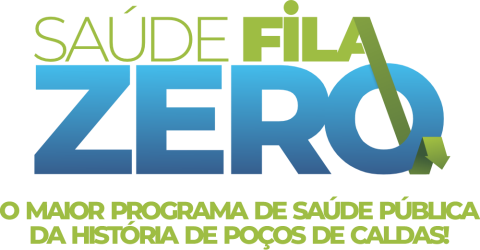 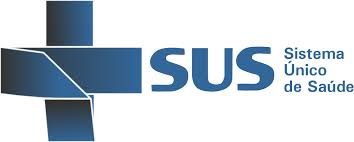 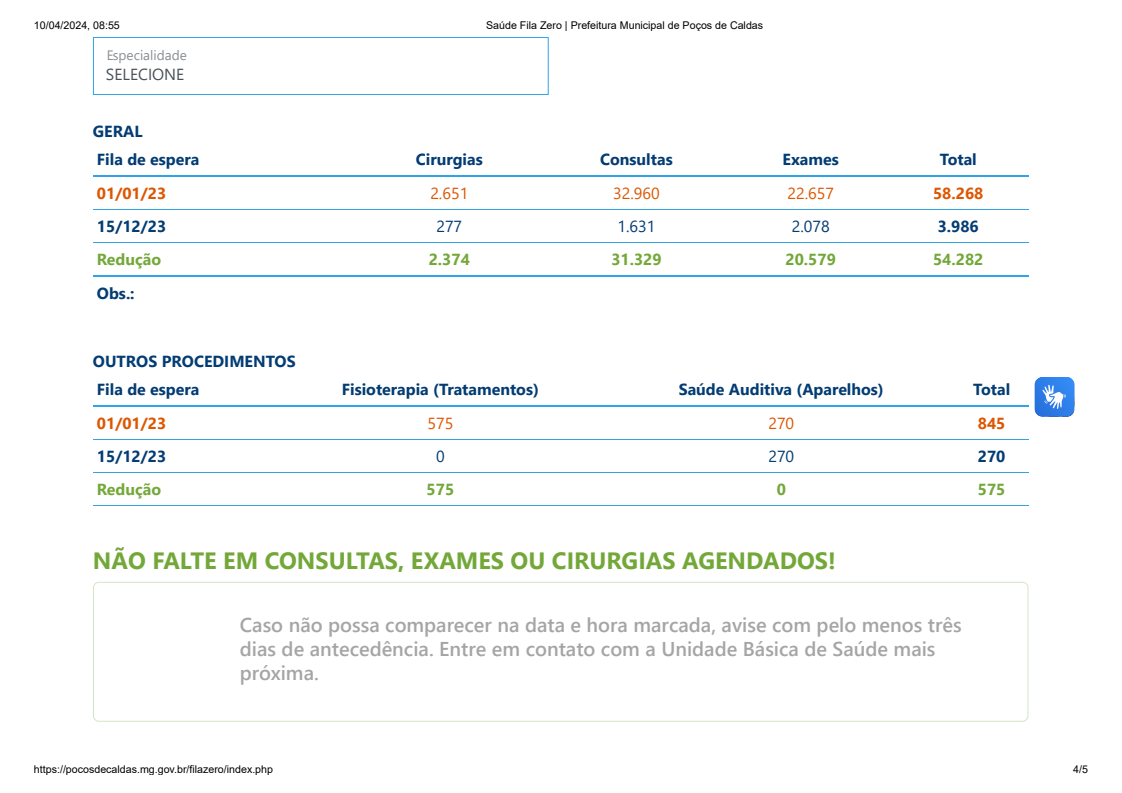 FONTE:https://pocosdecaldas.mg.gov.br/filazero/
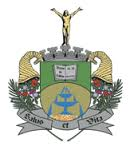 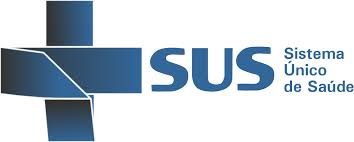 MONTANTE E FONTE DE RECURSOS APLICADOS E REPASSADOS NO PERÍODO
Setembro, Outubro, Novembro e Dezembro /2023
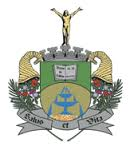 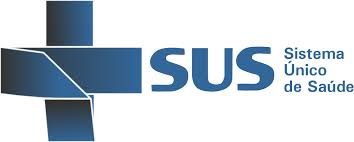 MONTANTE E FONTE DE RECURSOS REPASSADOS NO PERÍODO
- ORÇAMENTO TOTAL 
Secretaria de Saúde, para o exercício de 2023, foi definido pela Lei   Ordinária nº 9.666/2023:  R$ 385.286.227,00

- RECEITA TOTAL  
Recursos  vinculados
 
Governo Federal      R$  48.374.894,49
Governo Estadual    R$  27.742.016,36
Emendas Parlamentares R$ 1.190.000,00
Recursos Próprios    R$ 60.428.276,11
Impostos 
Outras receitas municipais.

                                   Fonte : Sonner e SIOPS
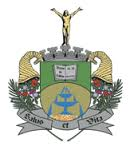 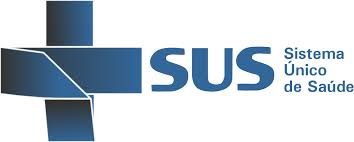 MONTANTE E FONTE DE RECURSOS     REPASSADOS NO PERÍODO
Recursos financeiros transferidos fundo a fundo pela União e Estado  –  Lei Complementar Nº 141/2012 e Portaria N.3.992/GM/2017
Fonte: Sonner e SIOPS
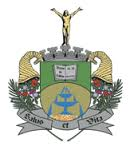 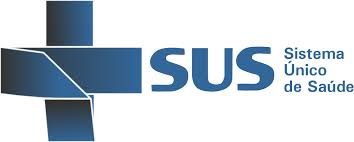 MONTANTE E FONTE DE RECURSOS REPASSADOS E APLICADOS
TOTAL DAS RECEITAS SUS R$ 137.735.186,96
     (Recursos da União, Estado e Município).
TOTAL DAS DESPESAS SUS
- EMPENHADA   R$ 94.538.960,89
- LIQUIDADA      R$    133.876.651,45
- PAGA               R$    132.224.977,56
Fonte: Sonner e SIOPS
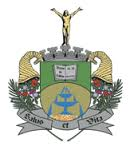 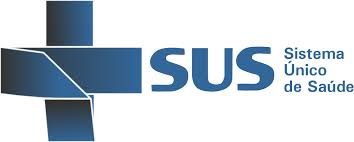 MUITO OBRIGADO!